WORLDWIDE ENC DATABASE WORKING GROUP (WENDWG)
NORTH SEA HYDROGRAPHIC COMMISSION (NSHC)
Membership: 	
Belgium, Denmark, France, Germany, Iceland, Ireland, Netherlands, Norway, Sweden, United Kingdom.
NSHC Report - REGION D
Implementation of ENC Schemes
Nigel Sutton (UK)
WENDWG9, Brest, France 26 – 28 February 2019
Status of the ENC Scheme in Region D
Overview
NSHC ENC COVERAGE 

Usage Band 1  

15 ENCs
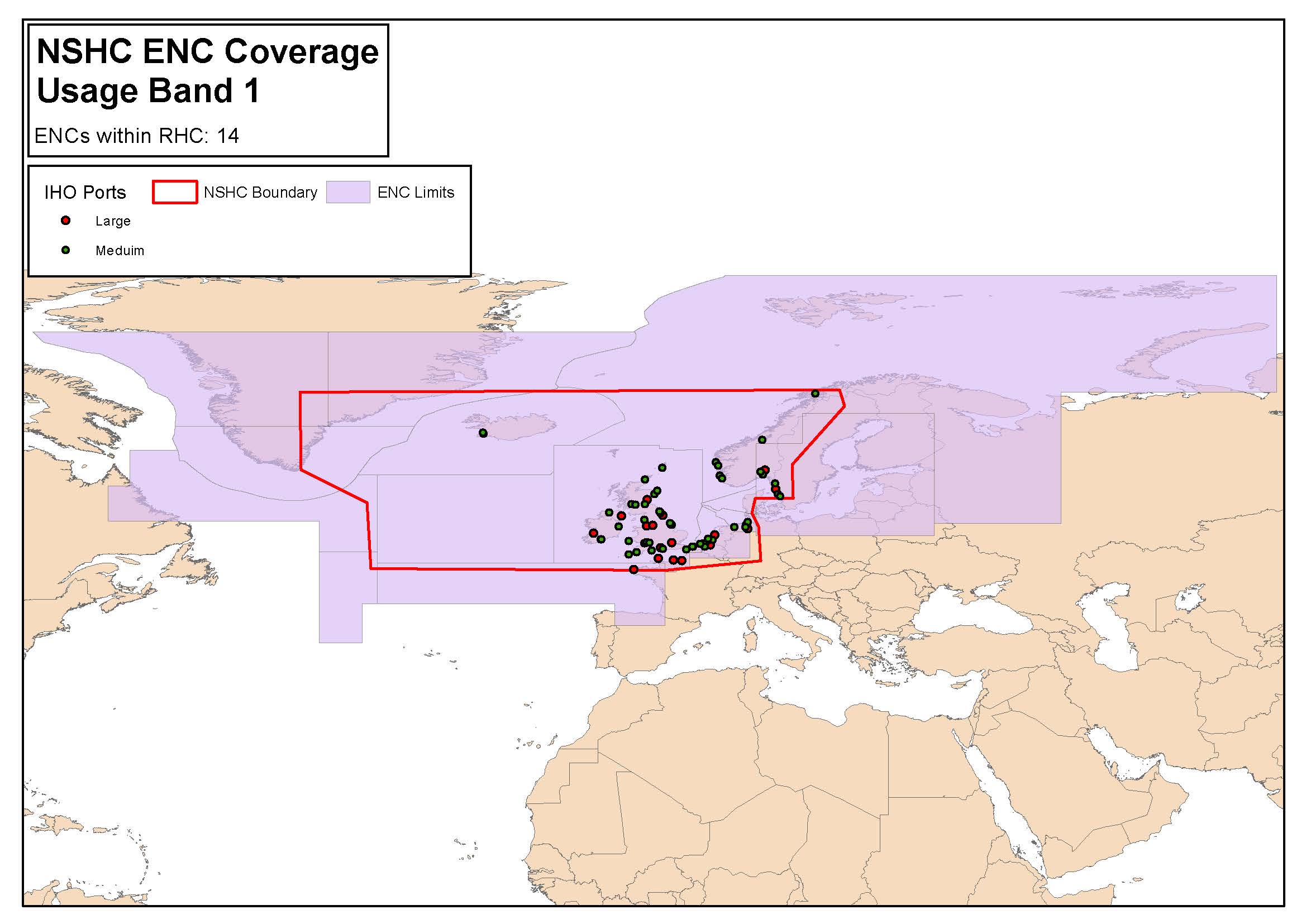 WENDWG9, Brest, France 26 – 28 February 2019
Status of the ENC Scheme in Region D
General
NSHC ENC COVERAGE 

Usage Band 2  

71 ENCs
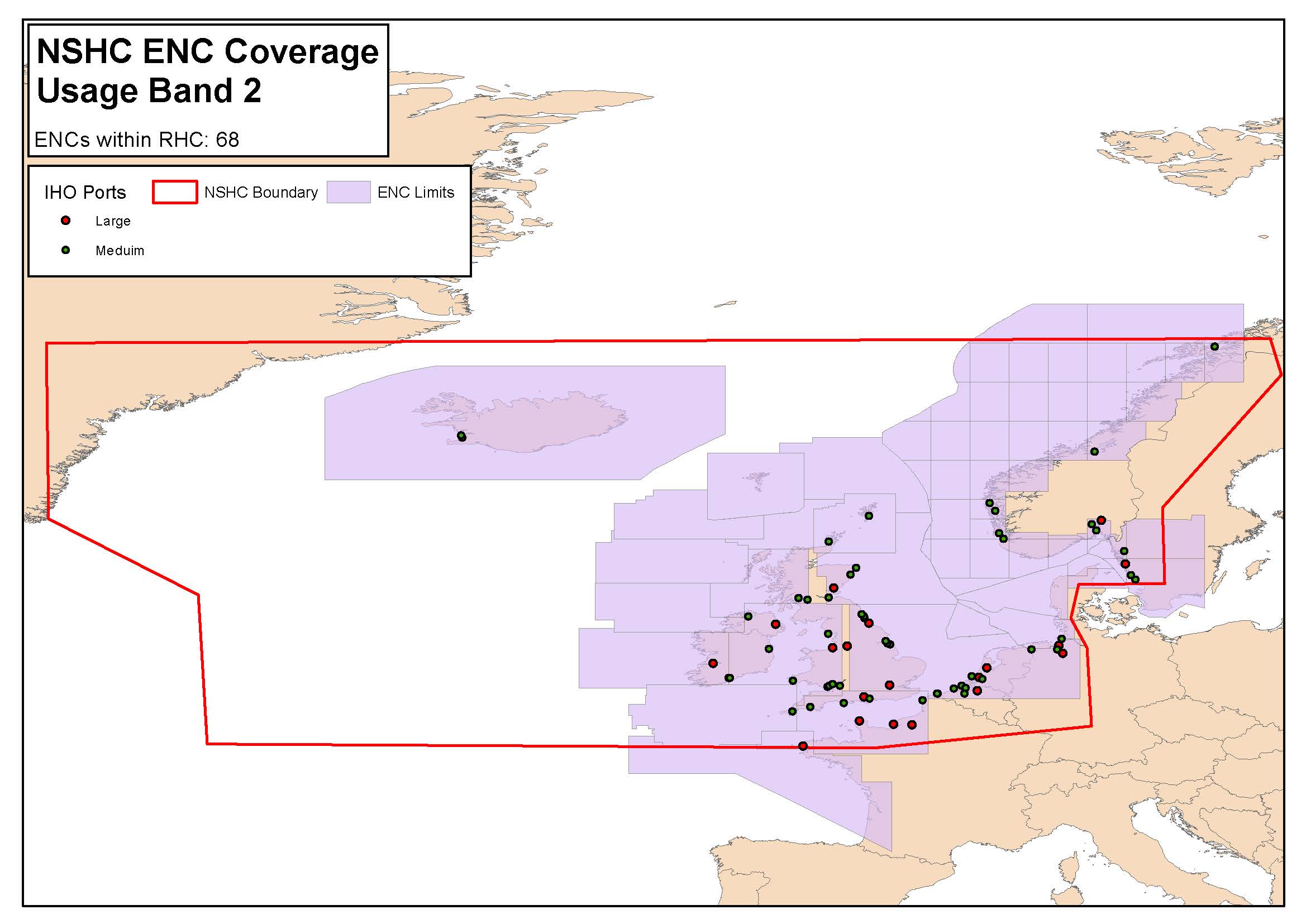 WENDWG9, Brest, France 26 – 28 February 2019
Status of the ENC Scheme in Region D
Coastal
NSHC ENC COVERAGE 

Usage Band 3  

200 ENCs
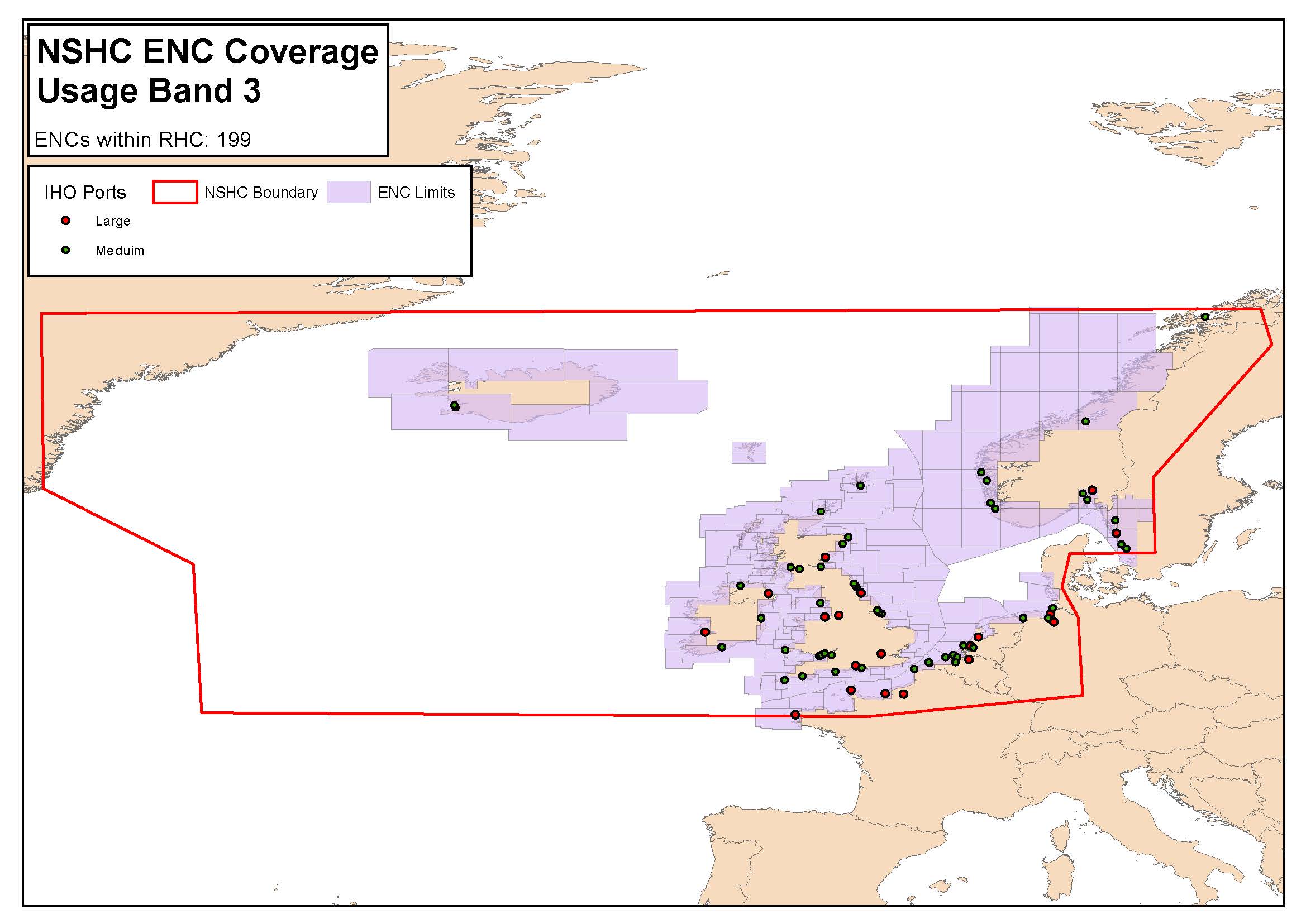 WENDWG9, Brest, France 26 – 28 February 2019
Status of the ENC Scheme in Region D
Approaches
NSHC ENC COVERAGE 

Usage Band 4  

932 ENCs
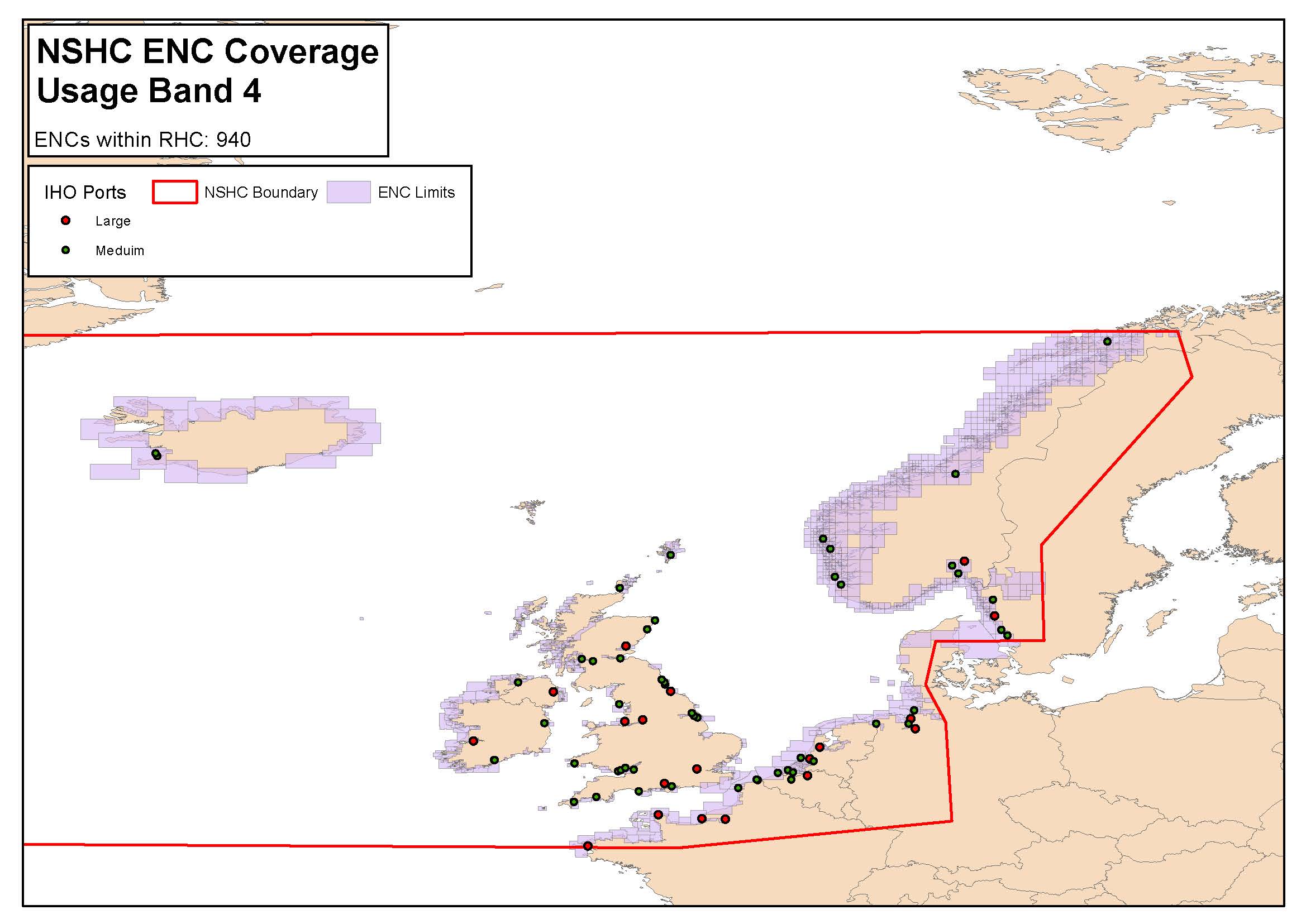 WENDWG9, Brest, France 26 – 28 February 2019
Status of the ENC Scheme in Region D
Harbour
NSHC ENC COVERAGE 

Usage Band 5  

817 ENCs
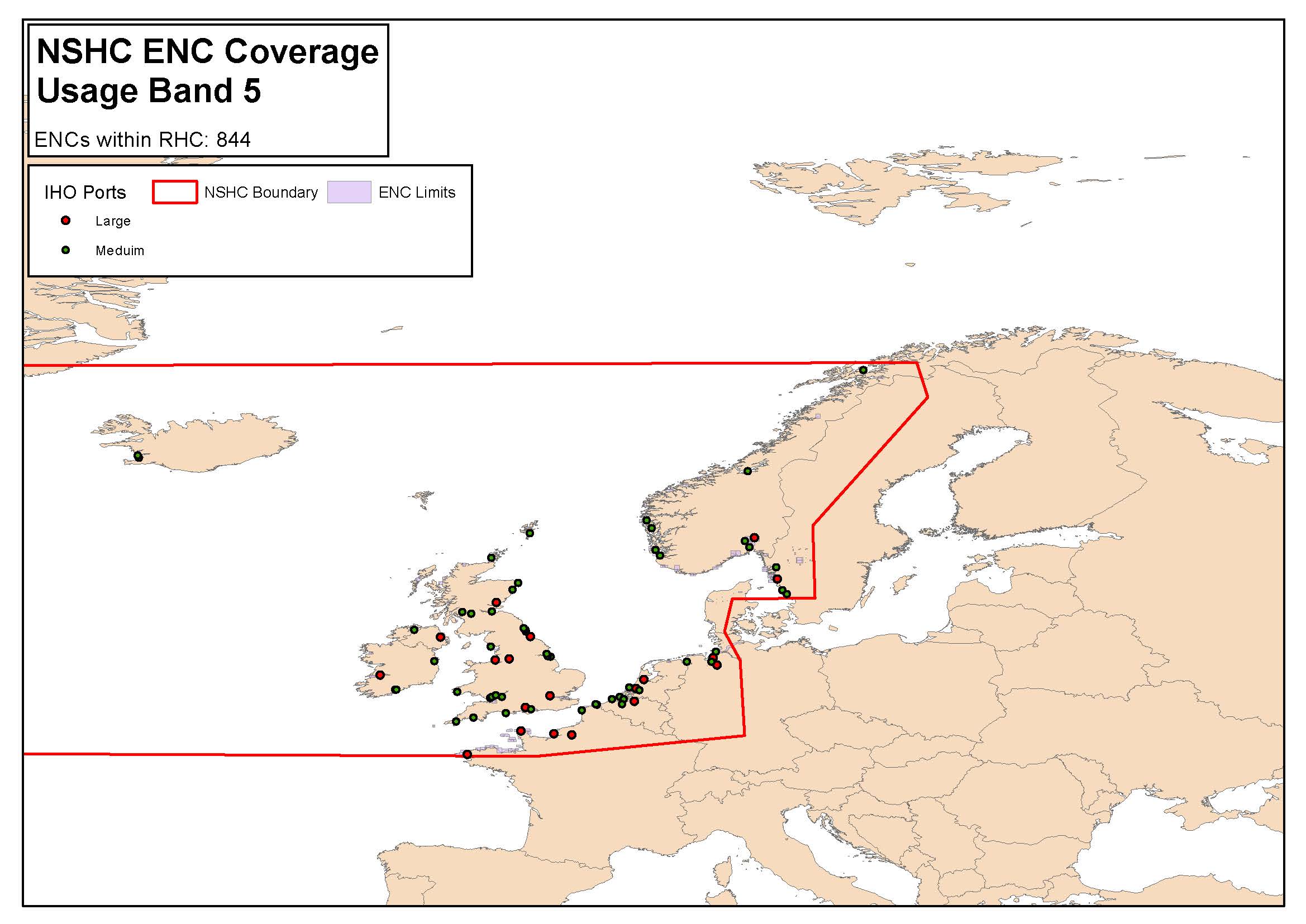 WENDWG9, Brest, France 26 – 28 February 2019
Status of the ENC Scheme in Region D
Berthing
NSHC ENC COVERAGE 

Usage Band 6  

160 ENCs
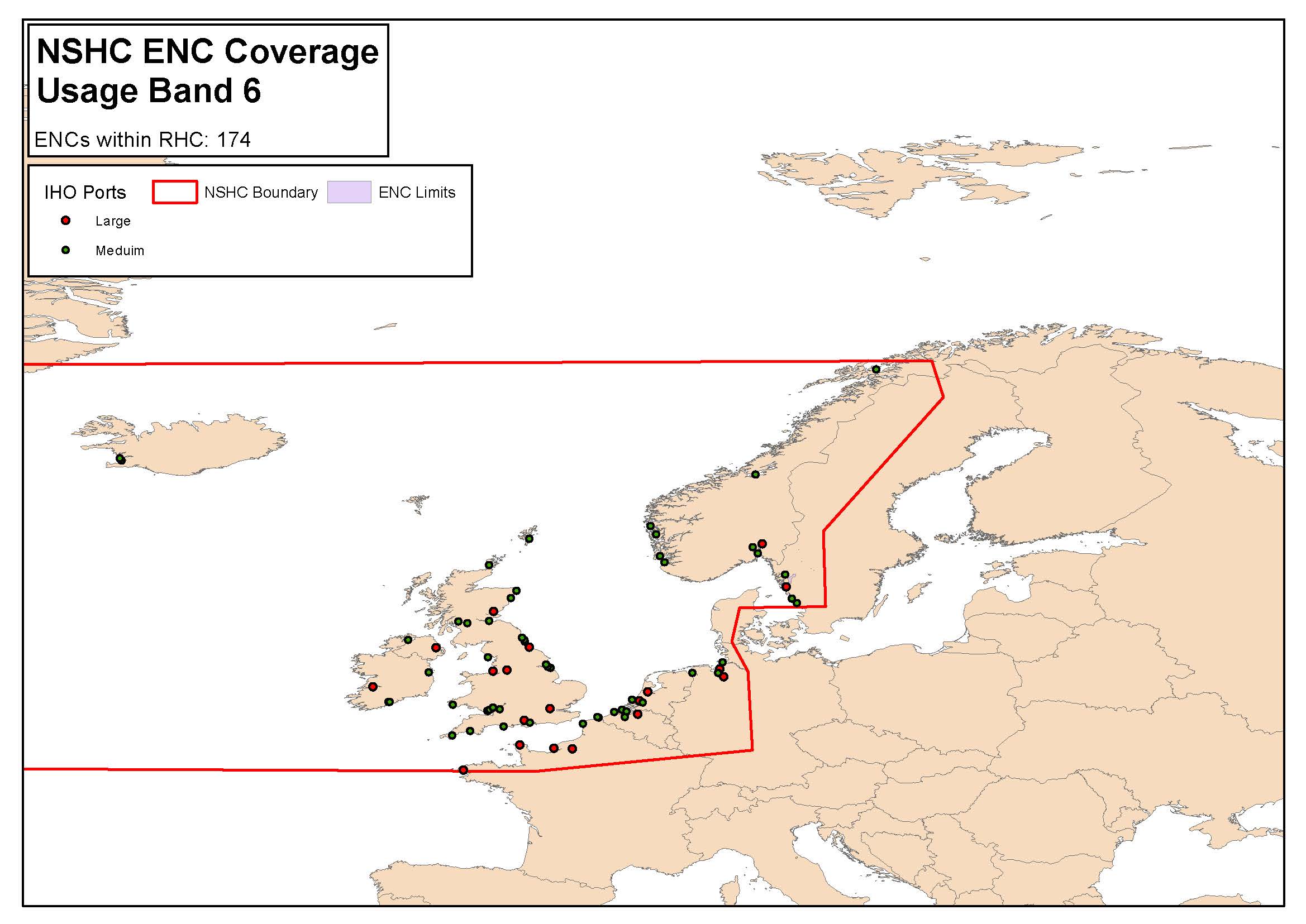 WENDWG9, Brest, France 26 – 28 February 2019
Coverage issues
Development of the NSHC ENC scheme
The ENC scheme of Greenland is still being developed by Denmark.
WENDWG9, Brest, France 26 – 28 February 2019
Existence of overlapping ENCs that may have a possible impact on safe navigation
SUMMARY OF OVERLAP REPORTS AS AT DECEMBER 2018
ENC overlaps (2018):
UB 3 = 9

UB 2 = 9

UB 1 = 3


Overlaps are low risk
WENDWG9, Brest, France 26 – 28 February 2019
[Speaker Notes: .]
Existence of overlapping ENCs that may have a possible impact on safe navigation
Overview
NSHC ENC OVERLAPS 

Usage Band 1  

3 ENC overlaps
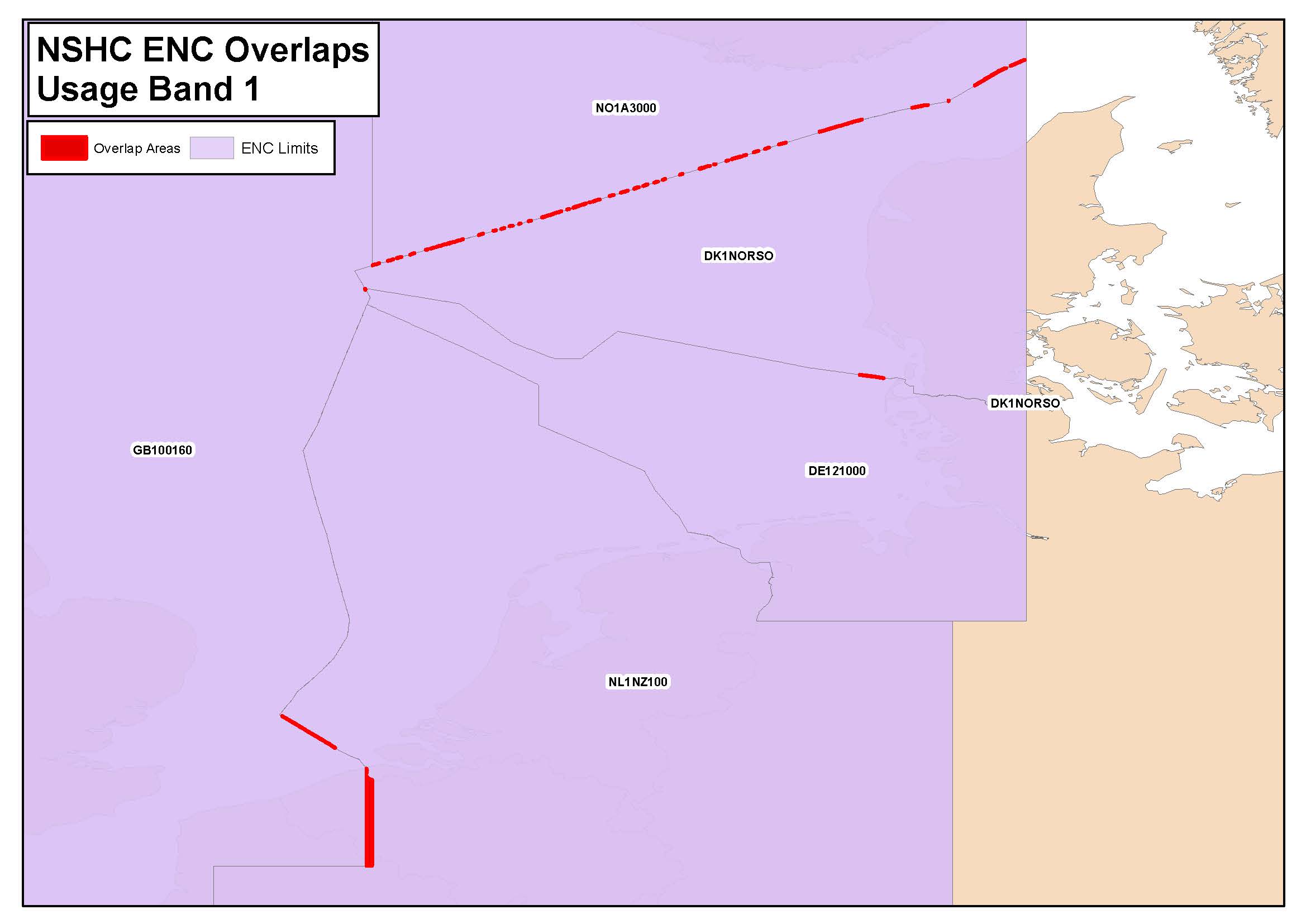 WENDWG9, Brest, France 26 – 28 February 2019
Existence of overlapping ENCs that may have a possible impact on safe navigation
General
NSHC ENC OVERLAPS 

Usage Band 2 

9 ENC overlaps
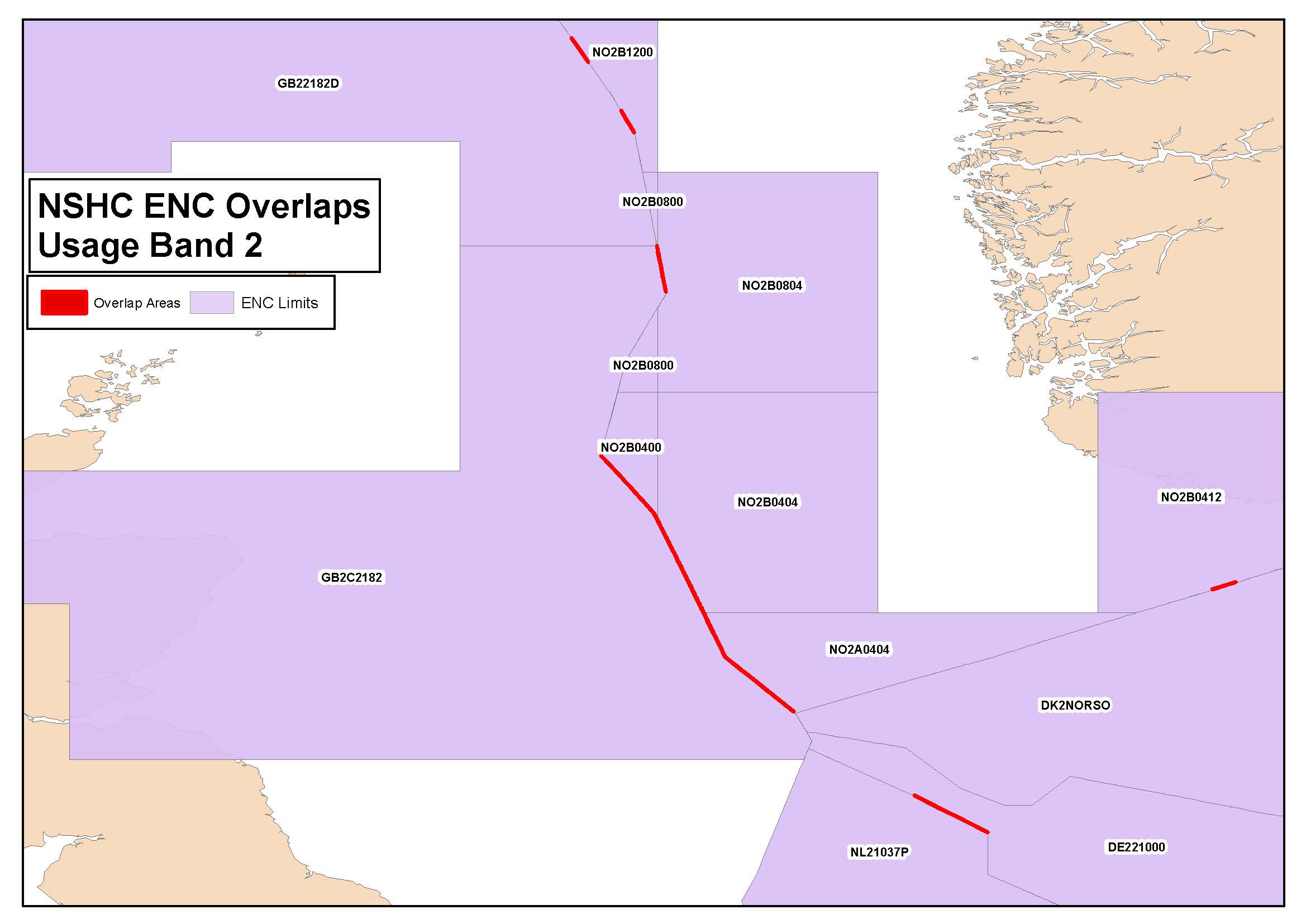 WENDWG9, Brest, France 26 – 28 February 2019
Existence of overlapping ENCs that may have a possible impact on safe navigation
Coastal
NSHC ENC OVERLAPS 

Usage Band 3 

9 ENC overlaps
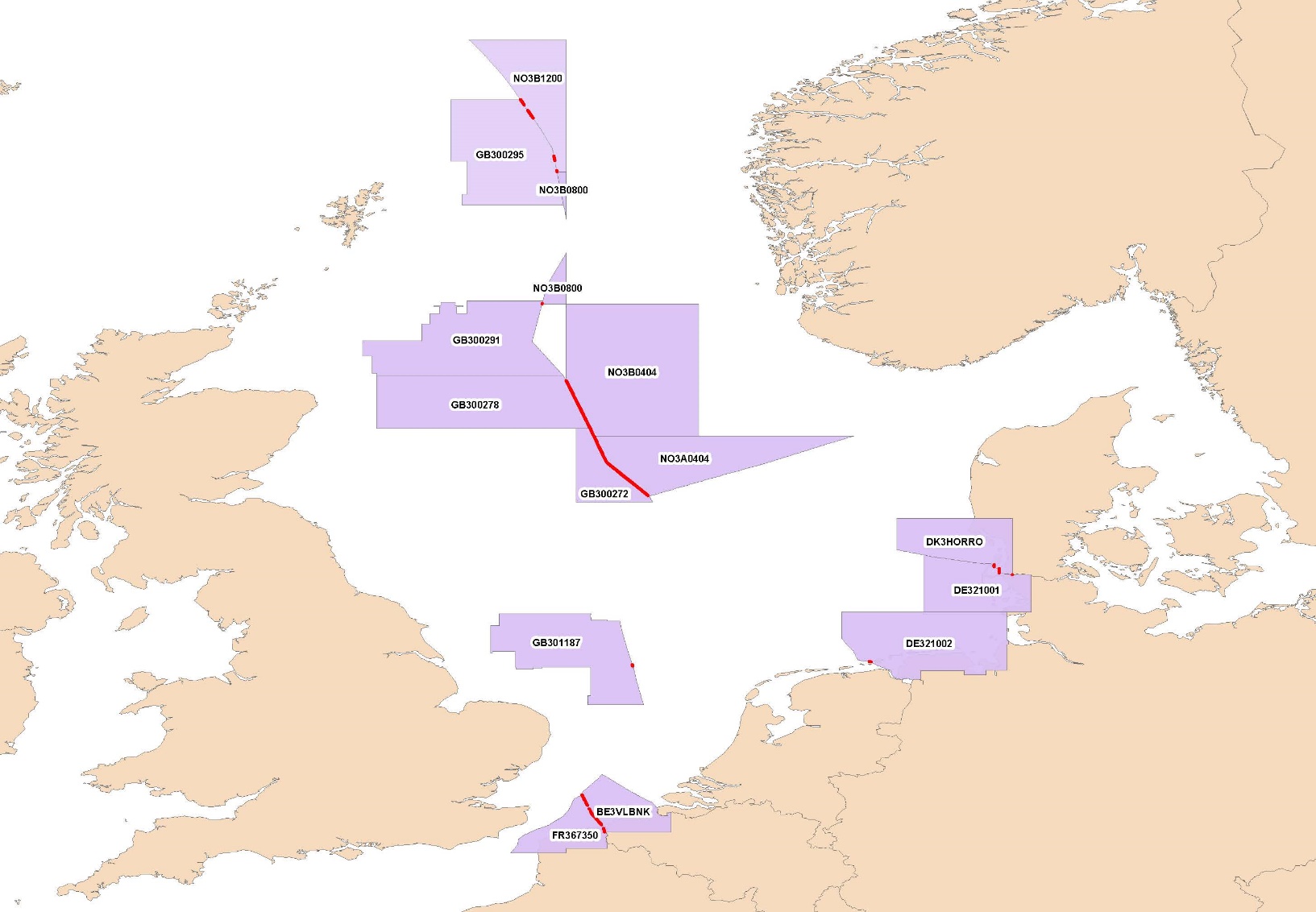 WENDWG9, Brest, France 26 – 28 February 2019
Coverage issues, gaps and risk assessment analysis
Overview
NSHC ENC GAPS 
& OVERLAPS 

Usage Band 1  

Example of gaps and 
overlaps on diagonals
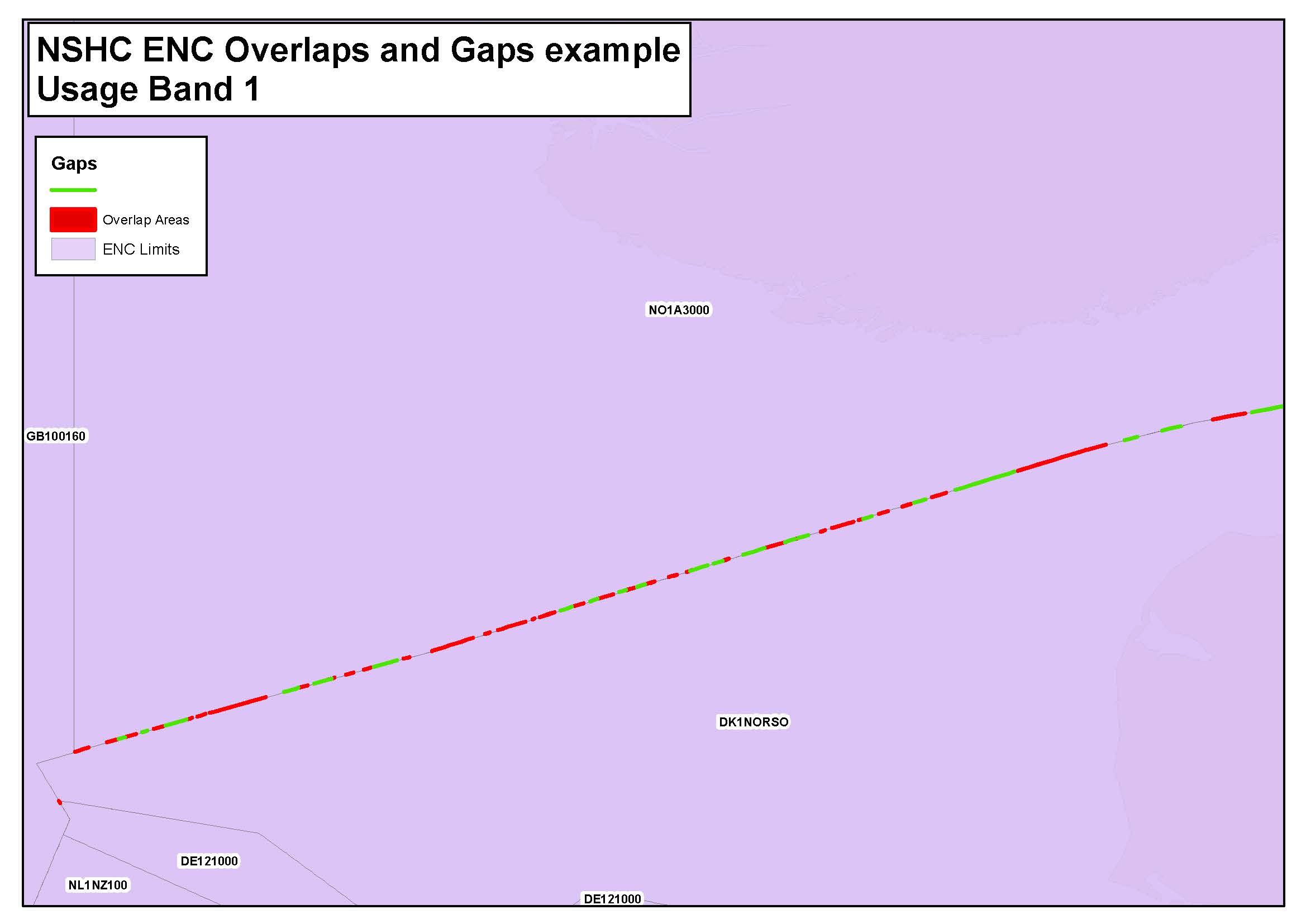 WENDWG9, Brest, France 26 – 28 February 2019
[Speaker Notes: .]
Coverage issues, gaps and risk assessment analysis
Overview
NSHC ENC GAPS 

Usage Band 1  

2 ENCs
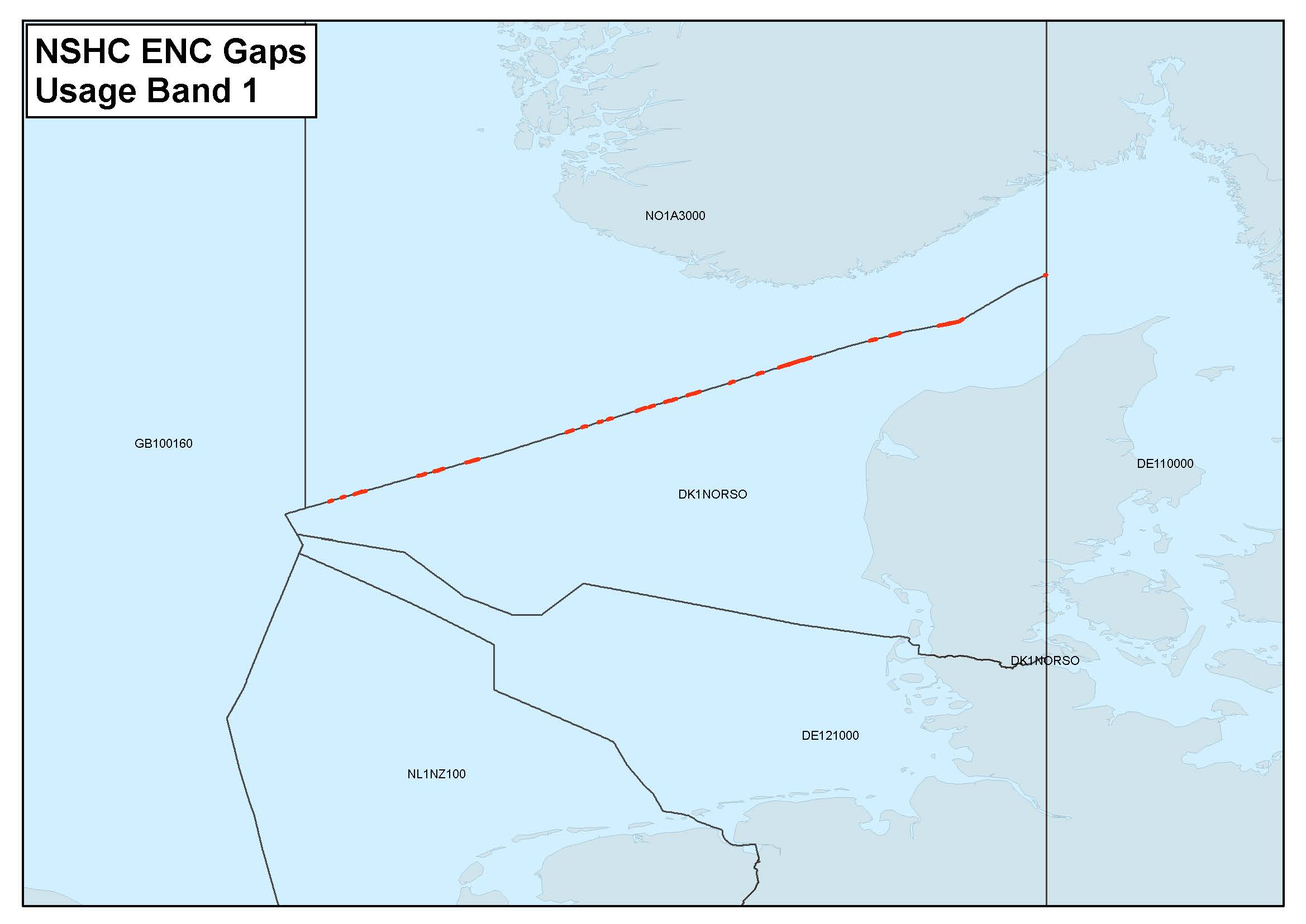 WENDWG9, Brest, France 26 – 28 February 2019
Coverage issues, gaps and risk assessment analysis
General
NSHC ENC GAPS 

Usage Band 2  

8 ENC gaps
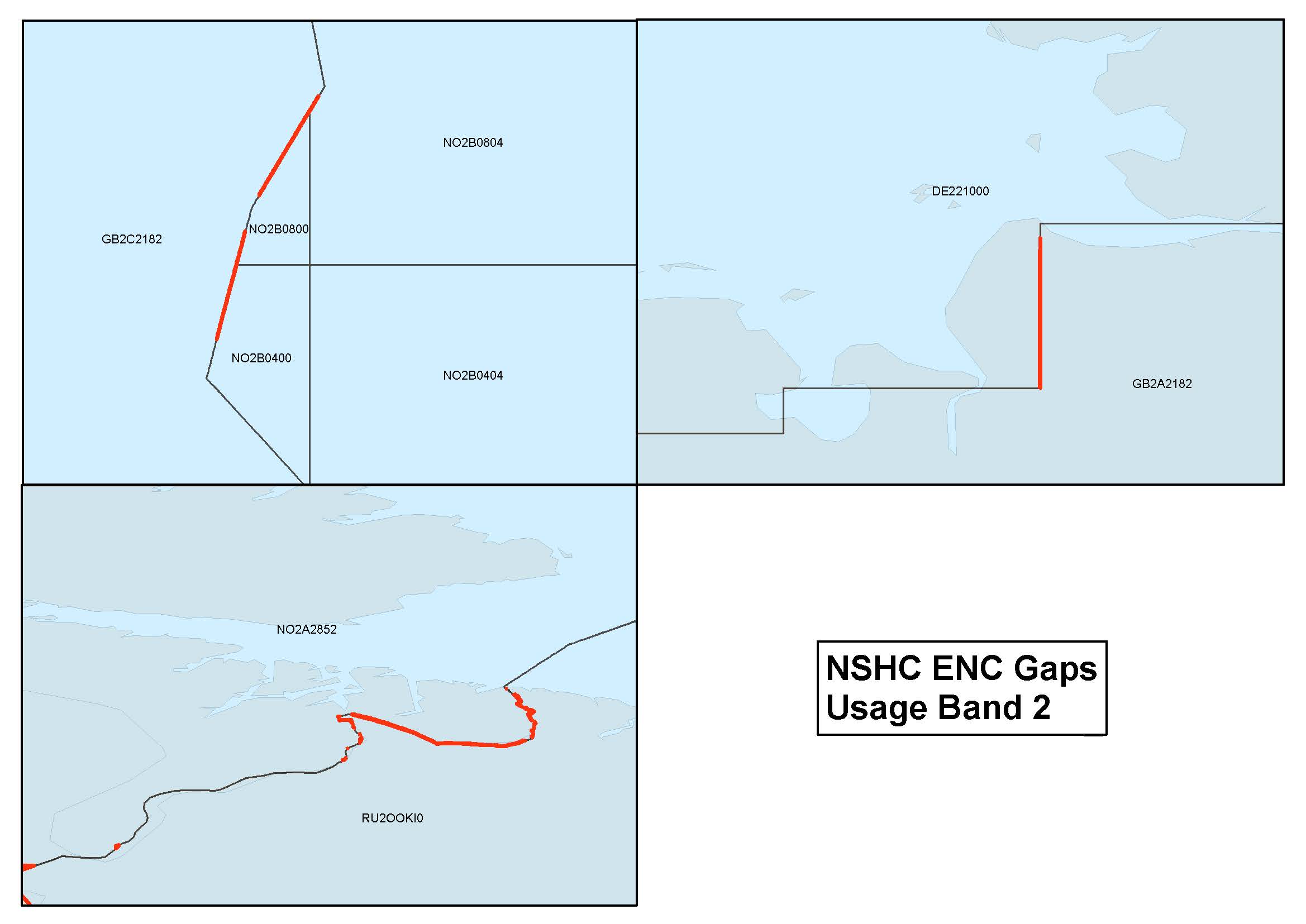 WENDWG9, Brest, France 26 – 28 February 2019
Problems or outstanding issues, Recommendations
All overlaps and gaps occur on diagonals and along national maritime boundaries
Low risk NSHC overlaps and gaps range from 5m to 30m
Challenging process to reduce low risk overlaps and gaps to S-57 guidance of ≤5m (S-57 Appendix B.1 Annex A)
Should the 5m overlapping buffer zone used on adjoining national limits be increased?
Overlaps and gaps on land
S-57 guidance on seamless ENC coverage advises that no overlaps and gaps on land should occur.
Should all low risk overlaps and gaps on land be resolved within a year?
WENDWG9, Brest, France 26 – 28 February 2019
Actions requested of WENDWG
WENDWG is invited to note the report from NSHC.
WENDWG9, Brest, France 26 – 28 February 2019